“Food, Water, Energy Nexus in arena of Climate Change”
By
Dr.Kirit Shelat, I.A.S (Retd)
Executive Chairman-NCCSD
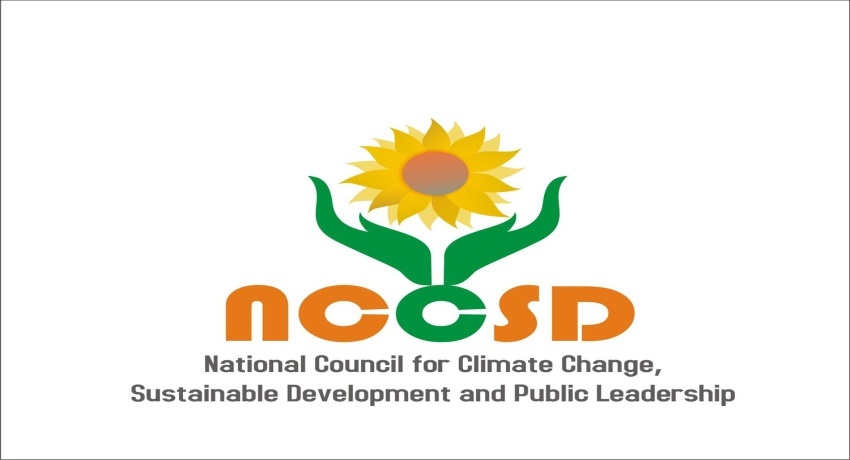 1
Water, energy and food are inextricably linked. 
Water is an input for producing agricultural goods in the fields and along the entire agro-food supply chain.
Energy is required to produce and distribute water and food to pump water from ground water or surface water sources, to power tractors and irrigation machinery, and to process and transport agricultural goods.
2
The demand for fresh water, energy and food will increase significantly over next decades under pressure of increased urbanization, growing middle income families, increased manufacturing activities, transportation, diversified diets, so on and  so forth. 
As per FAO estimates, this situation is expected to be exacerbated in near future as 60 percent more food will be needed for the growing world population.
The Global Energy Consumption is projected to grow up by 50% by 2035. Total Global water withdrawals for irrigation are projected to increase by 10 percent by 2050.
3
As demand grows, there is competition between different stakeholders particularly agriculture, the  farmers and urbanities and within the village level for drinking purpose of families and livestock and for farming.
4
As a concerned citizen, we are aware of food, energy and water challenges, but and addressed them in isolation, within sectoral boundaries.
At district level, fragmented sectoral responsibilities, lack of coordination and inconsistencies exists.
If water, energy and food security are to be simultaneously achieved, decision makers, need to understand. A nexus approach to sectoral management, through enhanced dialogue, collaboration and coordination, is needed to ensure that co-benefits and trade-offs are considered and that appropriate safeguards are put in place particularly in the arena of climate change is a serious threat to food, water and energy security and most important challenge in this millennium.
5
The Complementarities and co-benefits from nexus-based adaptation are as under
6
continue
7
Source: Adapted from Golam Rasul & Bikash Sharma (2015)
Synergies between the climate change adaptation and nexus approaches
8
Continue…
Source: adapted from Skaggs, Hibbard, Janetos, and Rice (2012).
9
Food Security:
Due to rapid increase of non-agriculture activities like urbanization, industrialization and infrastructure development, area under agriculture and food production is getting reduced. With increasing urban middle class population, demand for food, Dairy and Meat products is increasing. There will be huge gap between demand and supply position in years to come.
10
Water Scarcity:
Again due to enhanced urbanization and Industrial activity, even water meant for irrigation in Dams and Reservoirs– Lake are getting diverted to meet increased urbanities demand. Further big new Township are using huge pumps which draw out daily large quantity underground water which resource is becoming increasingly depleted.
11
Energy Scarcity:
Deficient supply of Electrical energy in rural areas –There is only 30% to 40% of energy demands of rural household is met-with. The Farmers get supply from 6 to 8 hours – but there are frequent break downs. Due to delay in rain-Speed or drought- Farmers demand for energy is increasing –Further efficient energy supply (24 hours) is needed for local Processing of Agro-produce. There are huge transportation –losses and theft in electrical Supply lines.
12
Impact of Climate Change:
The Climate change has increased water and energy related, already existing shocks, in the arena of Climate Change, temperature is rising; monsoon is becoming more irregular with long dry spell and incidence of heavy rainfall in one day. This has adverse impact.  The Agriculture productivity is directly related with Soil Moisture and availability of timely water and same is true for livestock, the milk yield, the poultry yield goes down. Country is already seeing this impact on decline of Food productivity and production and run for drinking water, both in urban and rural areas. Hence for Food Security, the water security is must and a prerequisite. It is this context; we need to examine availability Water and Energy and its use.
13
Some examples of other inefficiency in use of water resources are:
Majority of farm irrigation is flood irrigation. Water gets wasted in soil- areas where it is not needed. Whether it is from underground tube well or canal irrigation, water gets spread through entire farm. Drip irrigation exists – but to very limited areas.
The public irrigation system – Canals are all open subject to evaporation with increased temperature and long dry spells. Actually this reduces available water resources drastically. 
 
We do not have yet standardized actual need – quantum of water needed for first, second or third irrigation for   crop, plant or fruit tree or for that matter livestock (depending on its weight).  In many a cases, excess water is given then needed. There is a need to calculate this and give farmers Agro advisory.
Another important factor is the entire canal irrigation water is almost free and energy charges for pumping water are heavily subsidized.  Hence there is tendency to waste.  The value of water as a scarce resource is unknown.  Even in urban areas, there is no control in use of water – like having water meter. 
Further there are recurrent floods now even in dry land areas. Historically, Uttarakhand, Uttar Pradesh, Assam and many other parts were affected by floods. This is resulting into a huge lose to both of human beings, property and erosion of infrastructure and soil Apart from affecting livelihood of people.  It also results into lose of sweet water every year. While the areas of Saurastra, Kutch, North Gujarat and Vidarbha Maharashtra  are most often affected by water scarcity.   But due to Climate change even in these areas there are days of heavy rain in last few years causing instant flood.  Management of flood is an important policy matter. But due to lack of care, even water is wasted due to many other reasons which become the cause of flood!
14
Silting in check dam/Dams 
Silting in river valley
Silting in river bed
Growth  of bushes  and leakage in canal
In correct data about absorbing capacity of river
Data about sea-water-level not coordinated
Soil erosion in river basin area 
Data about sedimentation – old 
Flood level not marked
Encroachment on river- side.
In fact all these Cause Flooding which did not exist.
15